French KS2 Scheme of Work
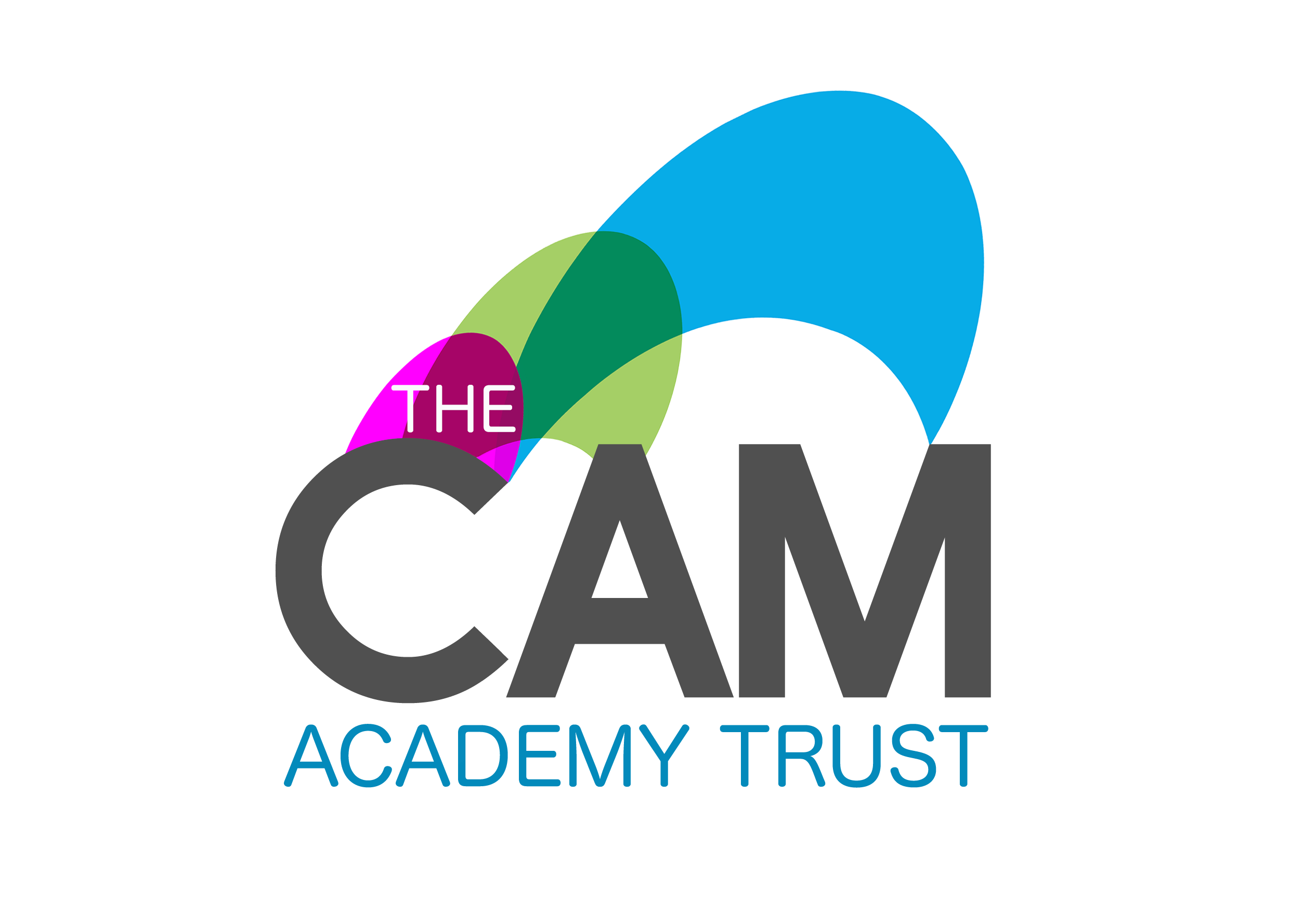 Vocabulary and contexts are different in the Rouge and Jaune years; grammar and phonics are the same.
French Y3/4 scheme of work overview: Term 1
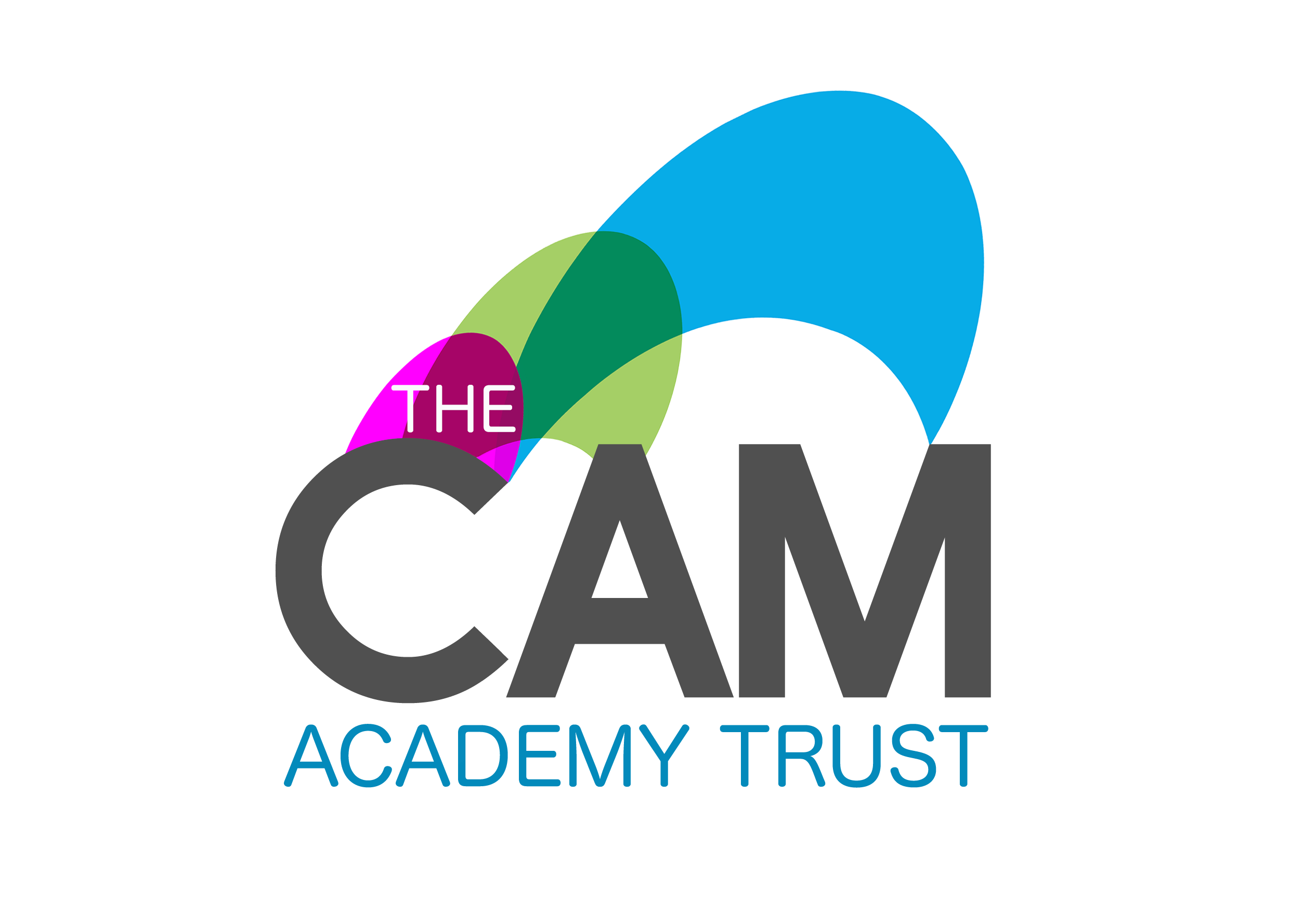 Vocabulary and contexts are different in the Rouge and Jaune years; grammar and phonics are the same.
French Y3/4 scheme of work overview: Term 2
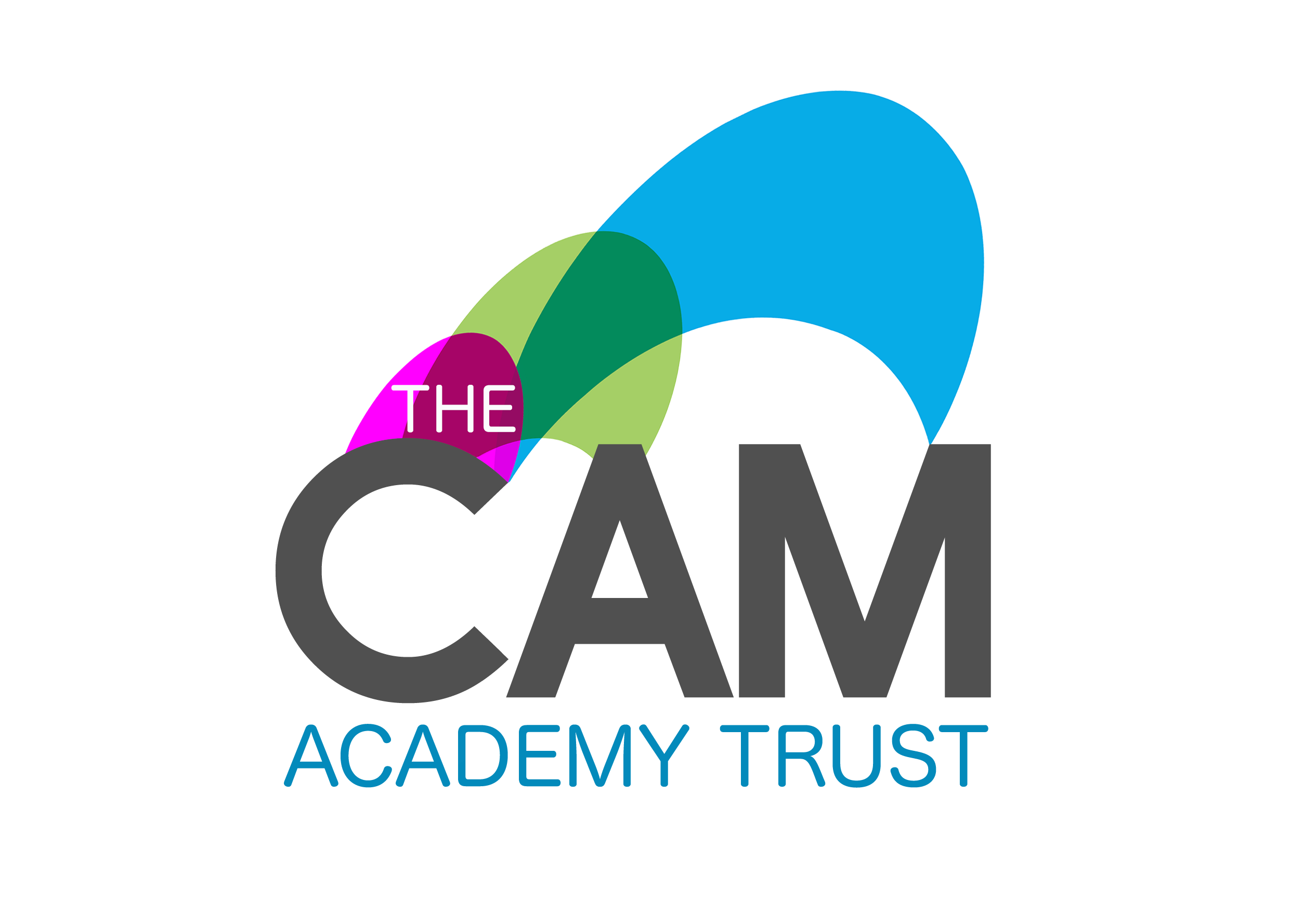 Vocabulary and contexts are different in the Rouge and Jaune years; grammar and phonics are the same.
French Y3/4 scheme of work overview: Term 3
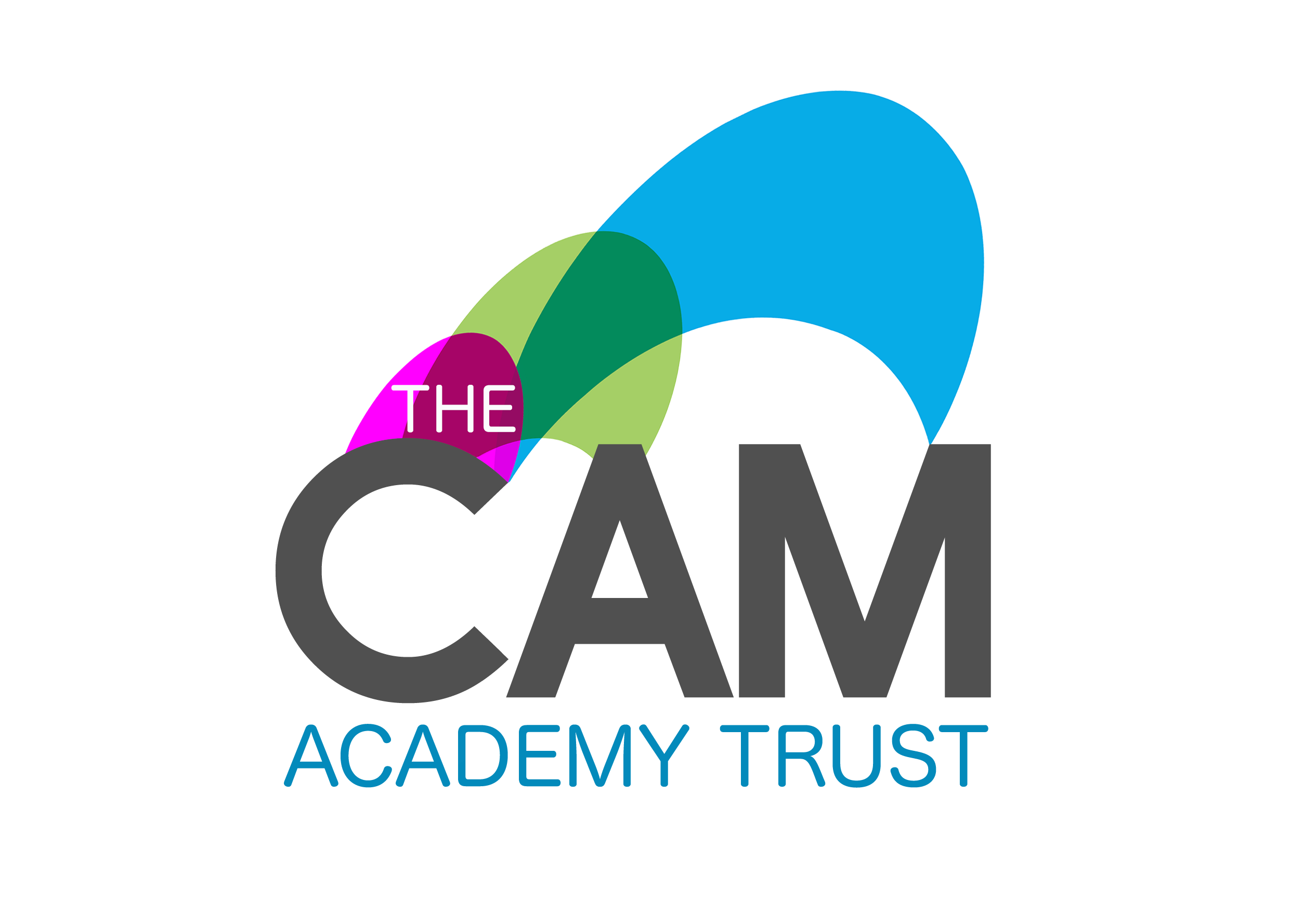 Vocabulary and contexts are different in the Bleu and Vert years; grammar and phonics are the same.
French Y5/6 scheme of work overview: Term 1
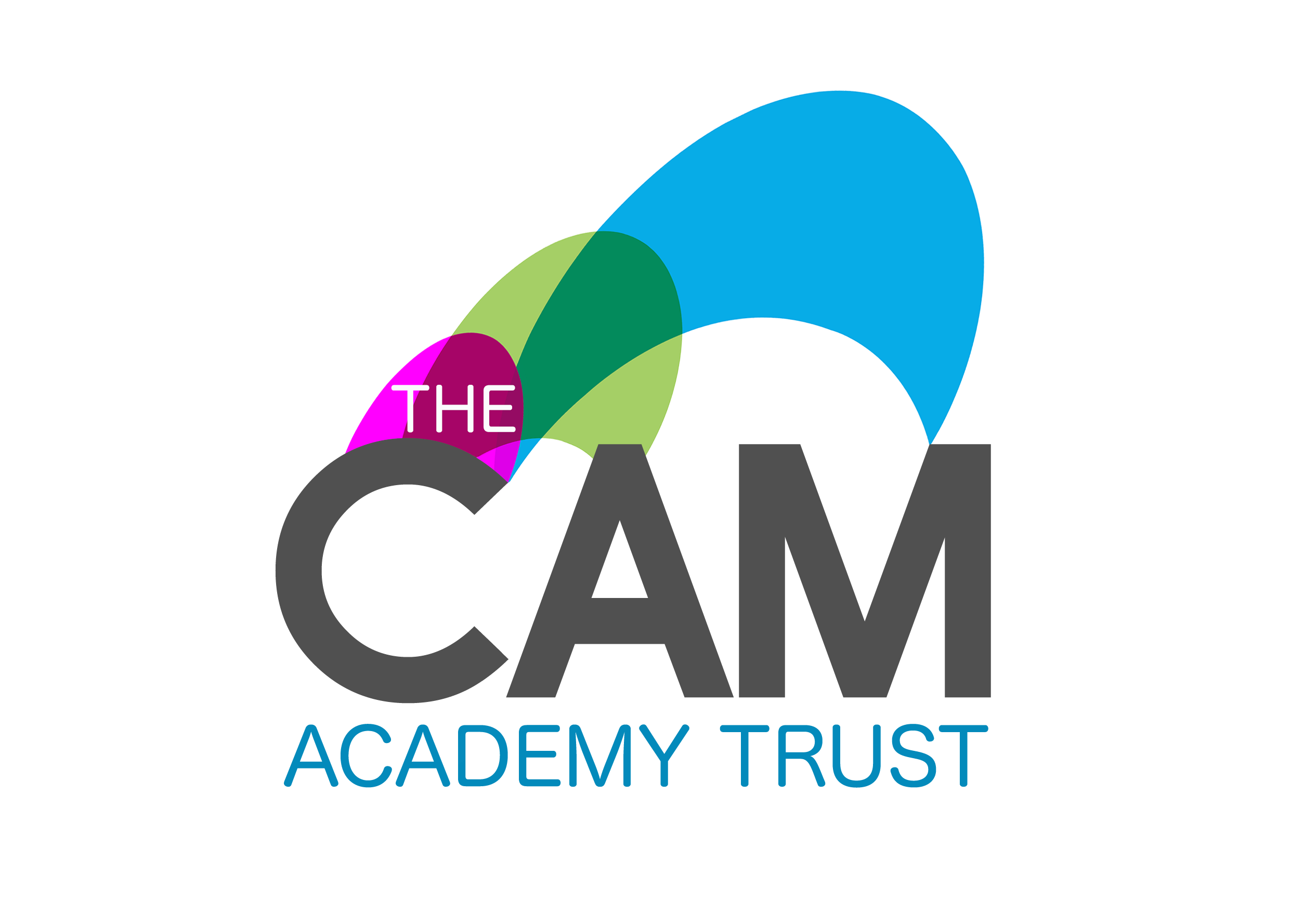 Vocabulary and contexts are different in the Bleu and Vert years; grammar and phonics are the same.
French Y5/6 scheme of work overview: Term 2
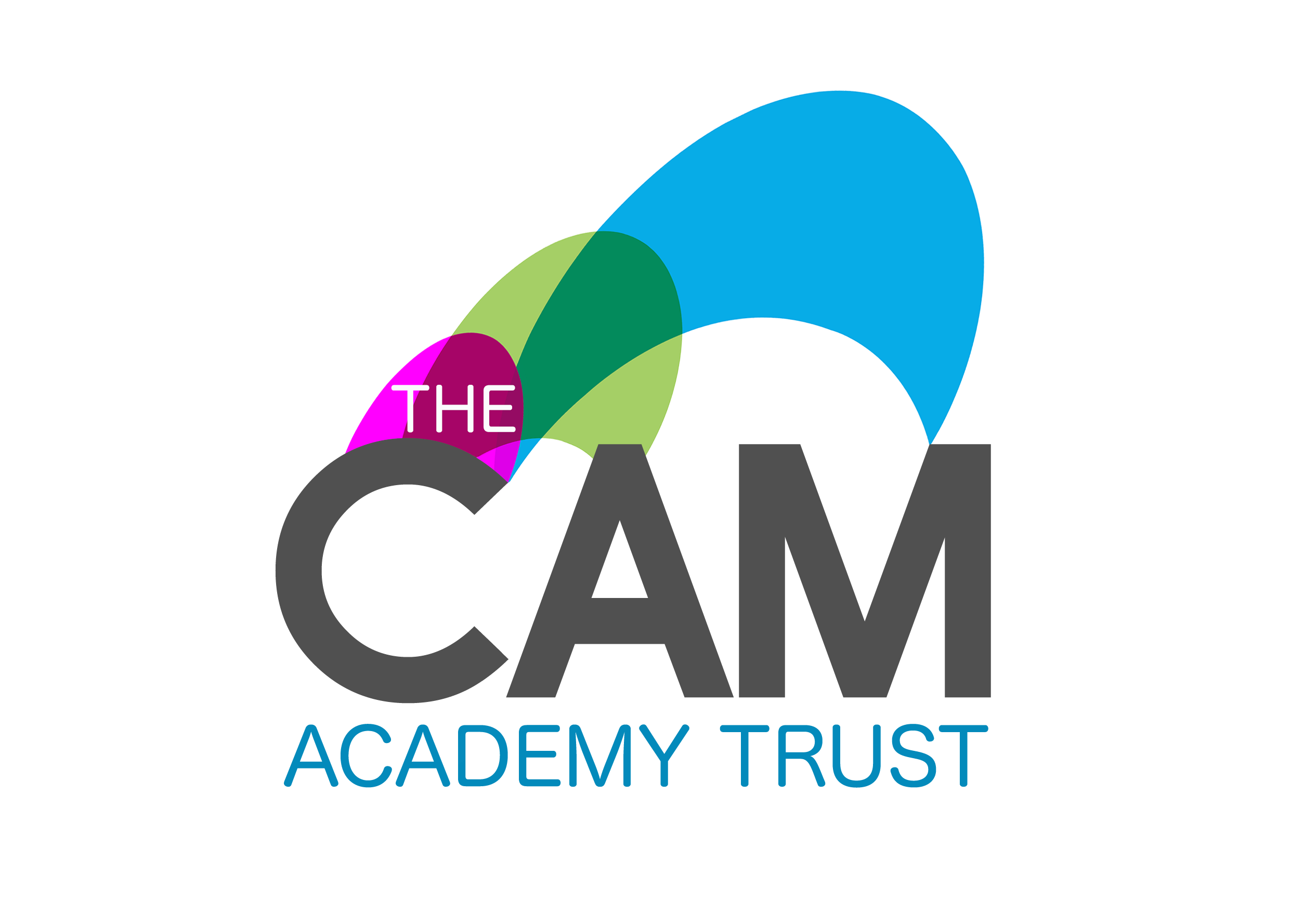 Vocabulary and contexts are different in the Bleu and Vert years; grammar and phonics are the same.
French Y5/6 scheme of work overview: Term 3